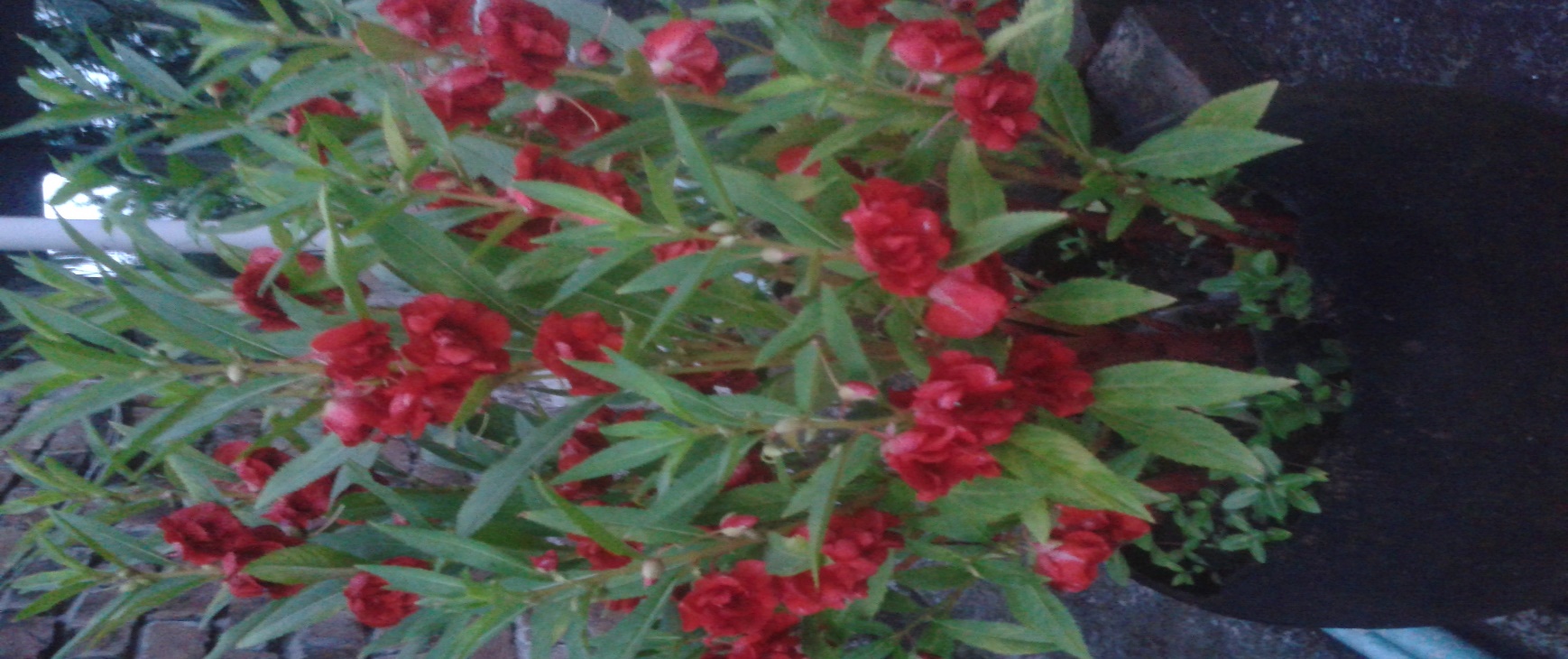 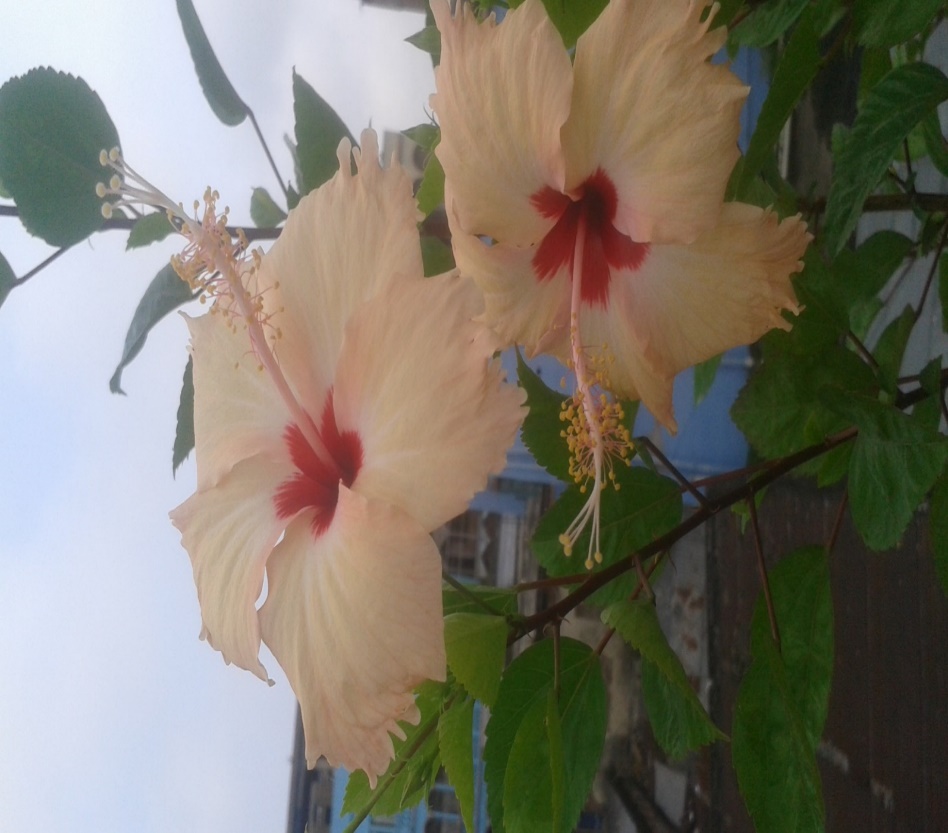 স্বাগতম
শিক্ষক পরিচিতি

শংকর কুমার বিশ্বাস

প্রভাষক, ভূগোল বিভাগ
জি,কে, আইডিয়াল ডিগ্রি কলেজ
শ্রীপুর, মাগুরা৤
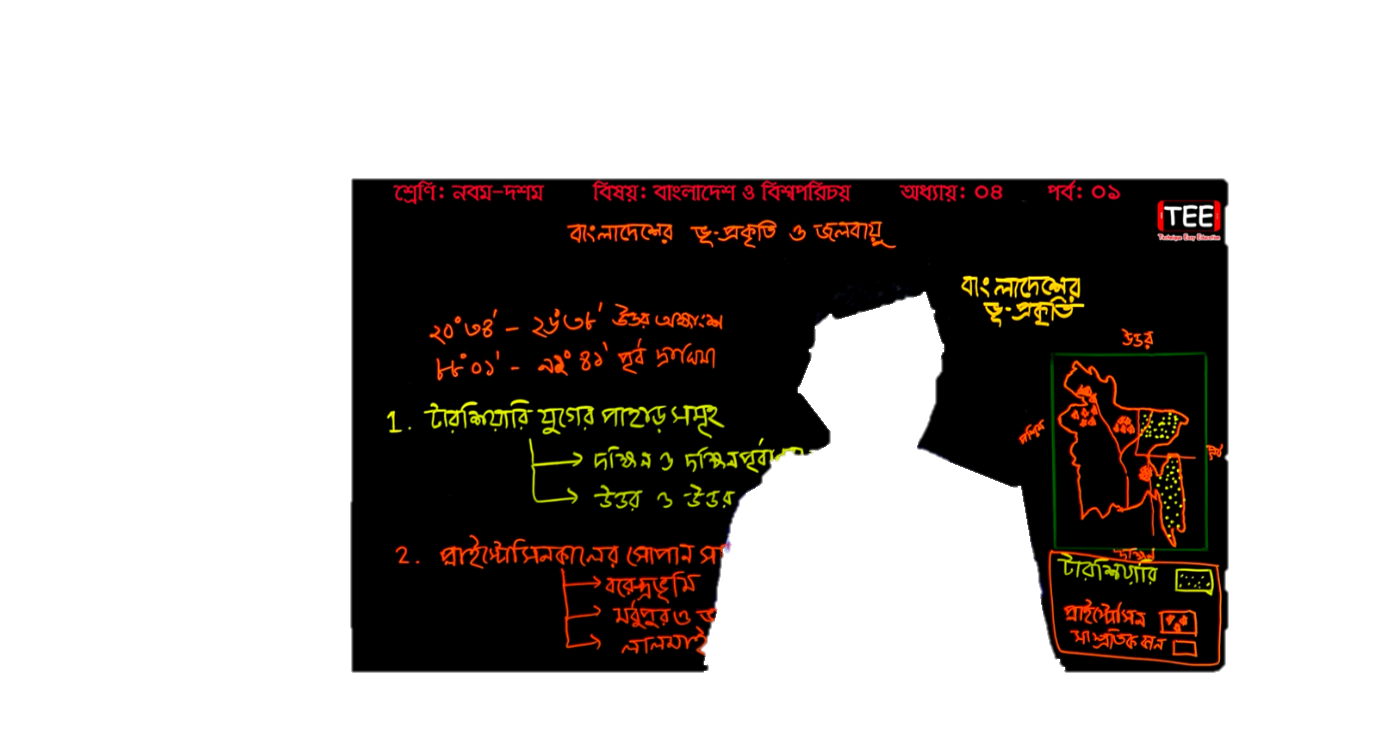 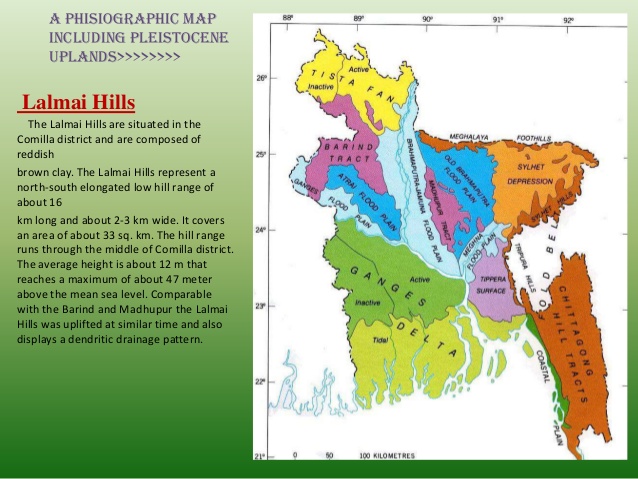 টারশিয়ারী যুগের পাহাড় সমূহ
প্লায়োস্টিসিন যুগের সোপান সমূহ
সাম্প্রতিক কালের প্লাবন সমভূমি
সময়কালঃ ৭০ মিলিয়ন বছর আগে টারশিয়ারী যুগে হিমালয় পর্বত উত্থিত হয়ার সময়৤
শ্রেণীভিাগঃ দুই ভাগে বিভক্ত
১. দক্ষিন পূর্ব অঞ্চলের পাহাড়সমূহ
২. উত্তর পূর্ব অঞ্চলের পাহাড়সমূহ
টারশিয়ারী যুগের পাহাড় সমূহ
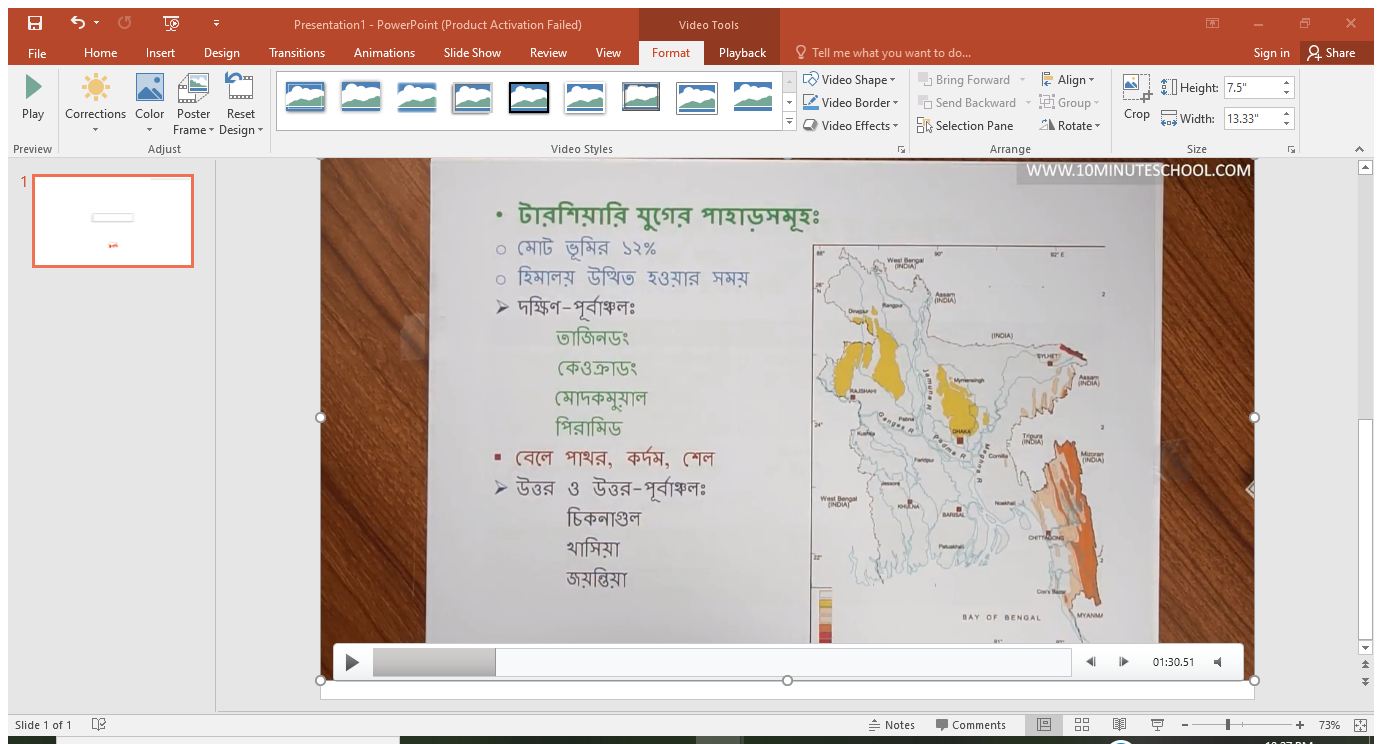 দক্ষিন পূর্ব অঞ্চলের পাহাড়সমূহ
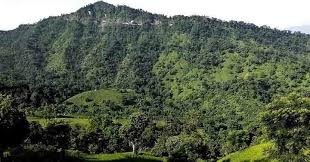 তাজিনডং
তাজিনডং
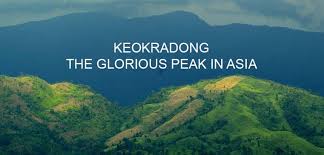 দক্ষিন পূর্ব অঞ্চলের পাহাড়সমূহ
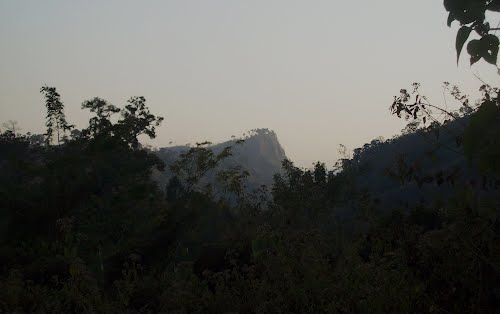 দক্ষিন পূর্ব অঞ্চলের পাহাড়সমূহ
মোদকমুয়াল
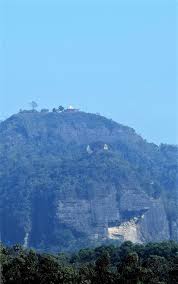 দক্ষিন পূর্ব অঞ্চলের পাহাড়সমূহ
চন্দ্রনাথ পাহাড়
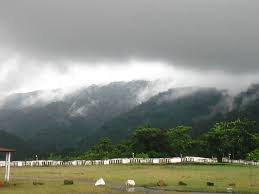 উত্তর পূর্ব অঞ্চলের পাহাড়সমূহ
জয়ন্তিয়া পাহাড়
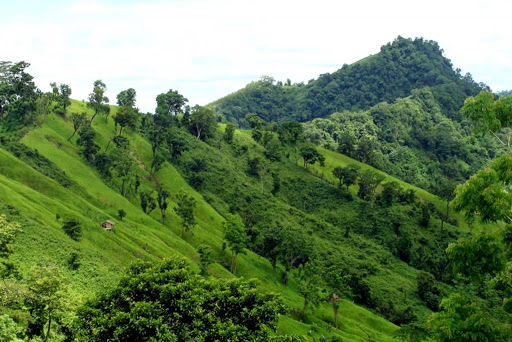 উত্তর পূর্ব অঞ্চলের পাহাড়সমূহ
চিম্বুক পাহাড়
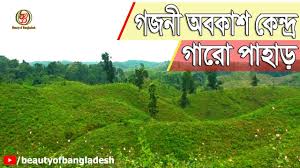 উত্তর পূর্ব অঞ্চলের পাহাড়সমূহ
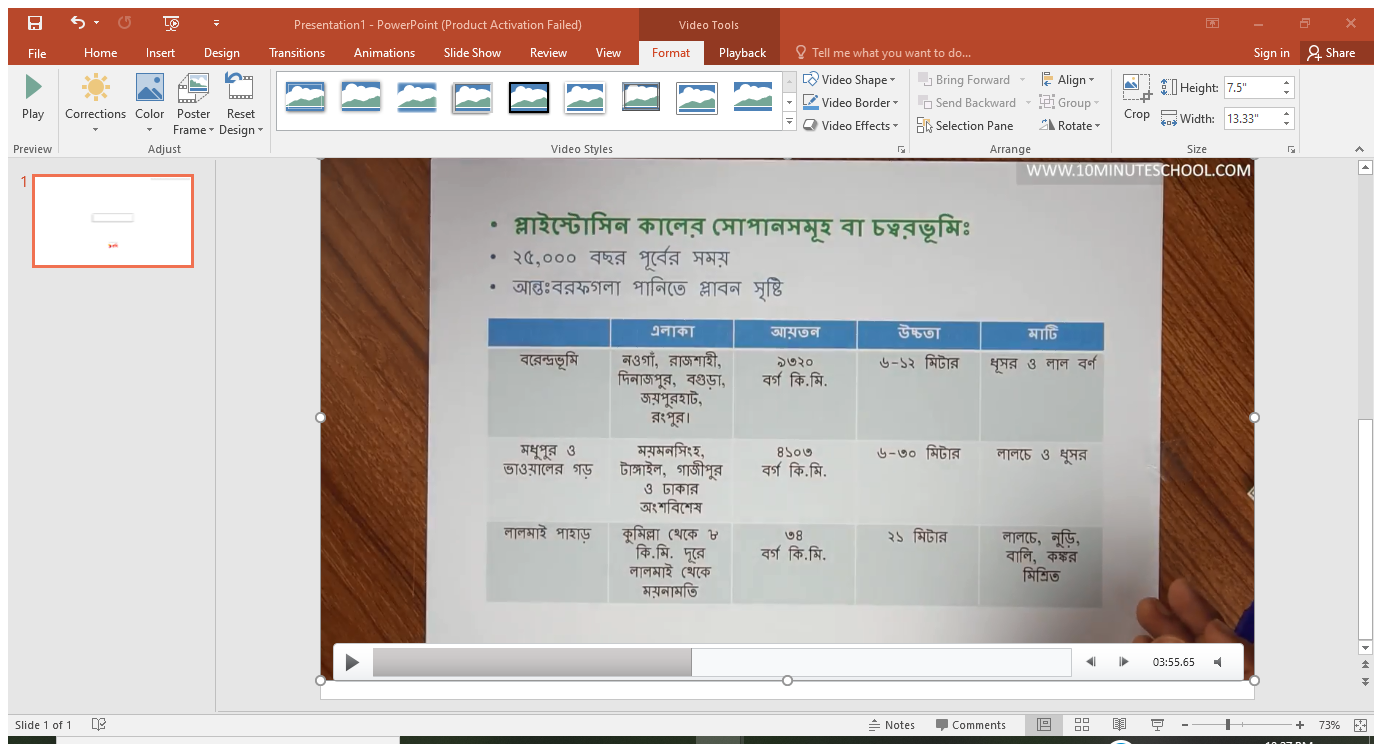 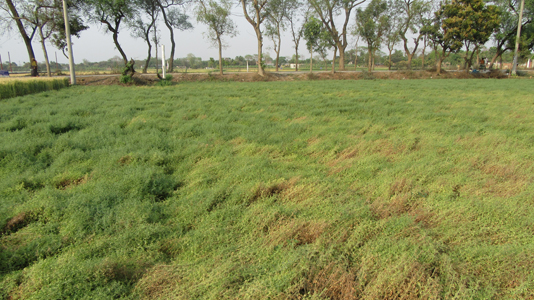 বরেন্দ্রভুমি
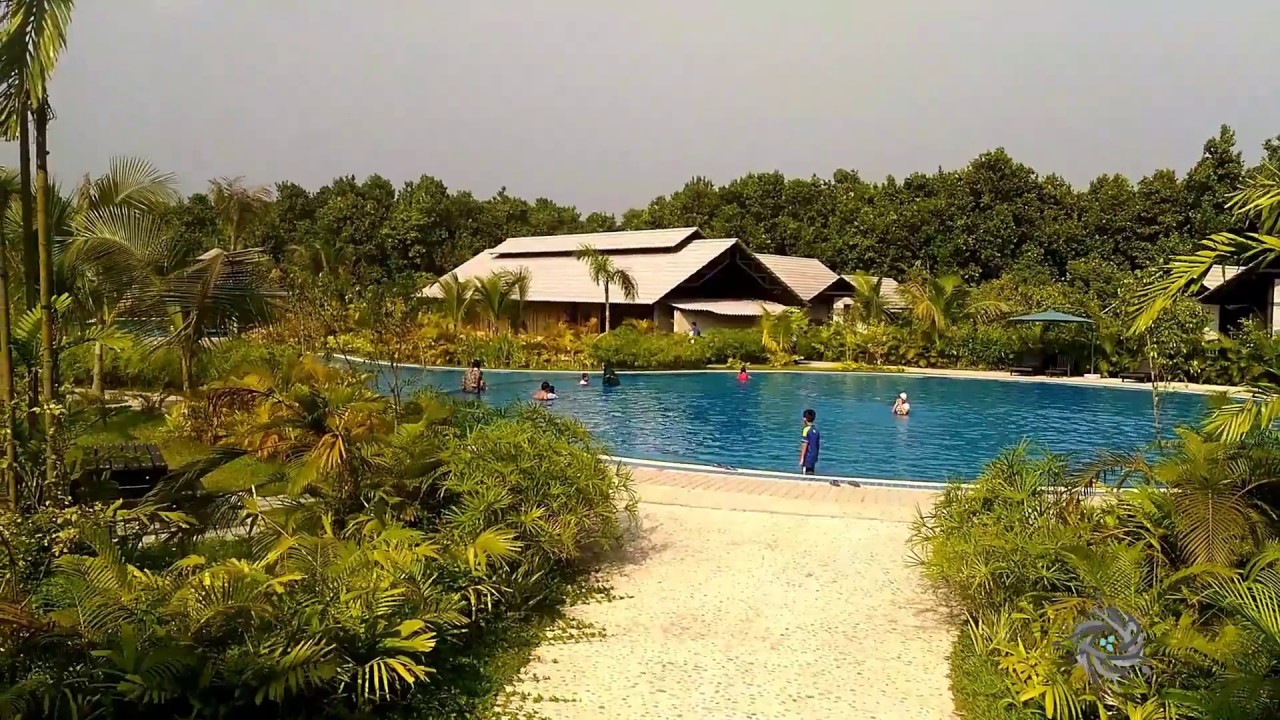 মধুপুর ও ভাওয়ালের গড়
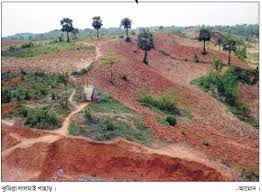 কুমিল্লার লালমাই পাহাড়
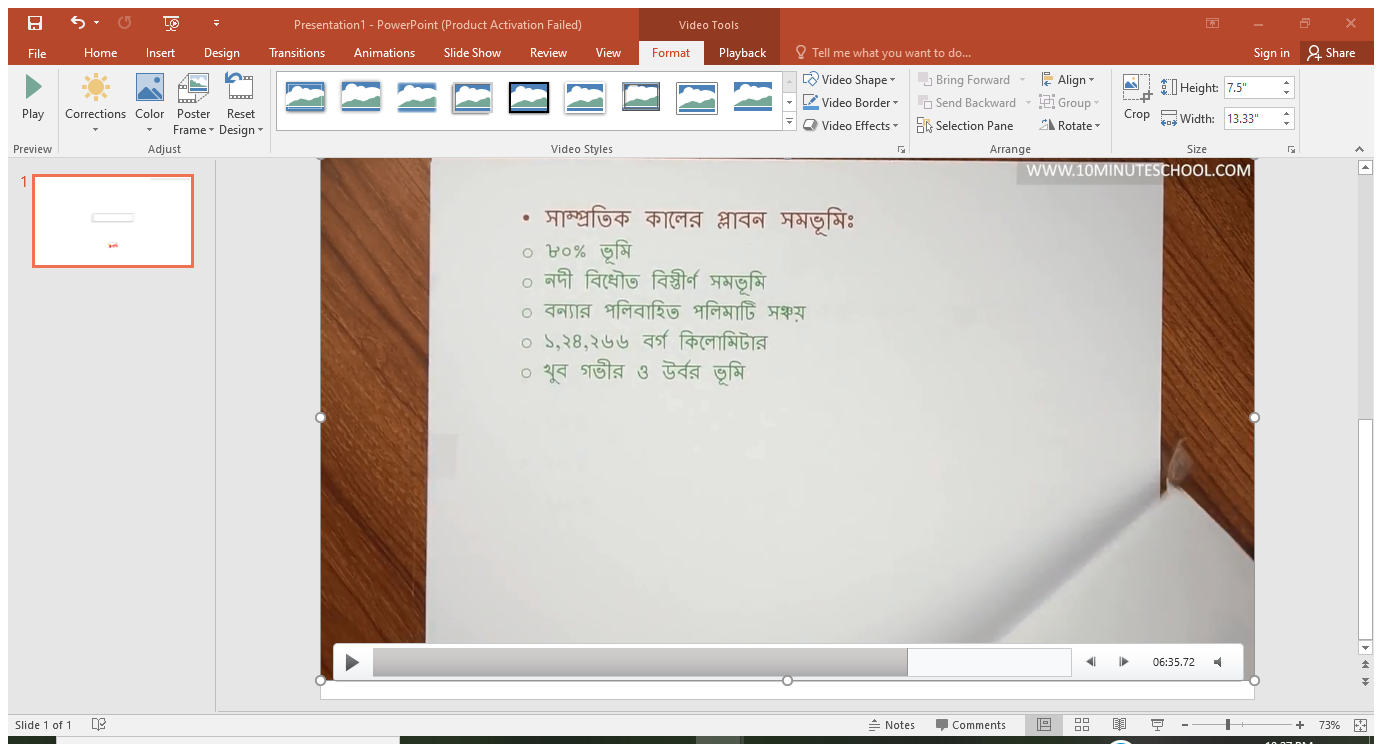 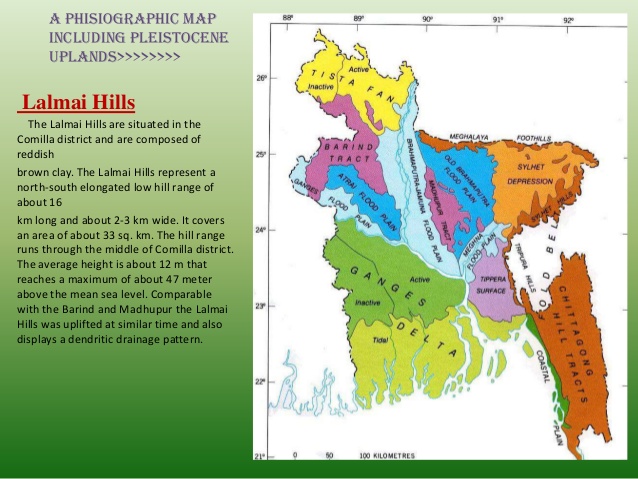 সাস্প্রতিককালের প্লাবন সমভূমির কয়েকটি ভাগ
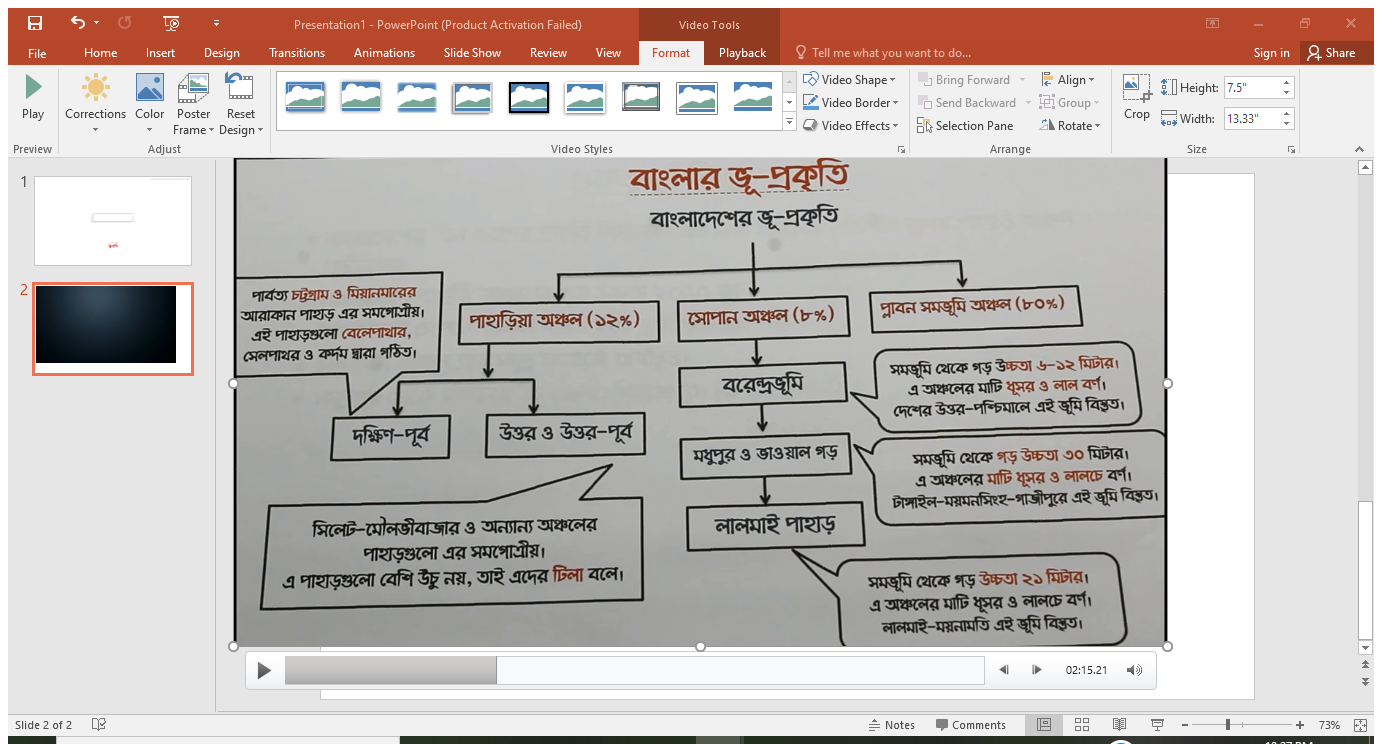 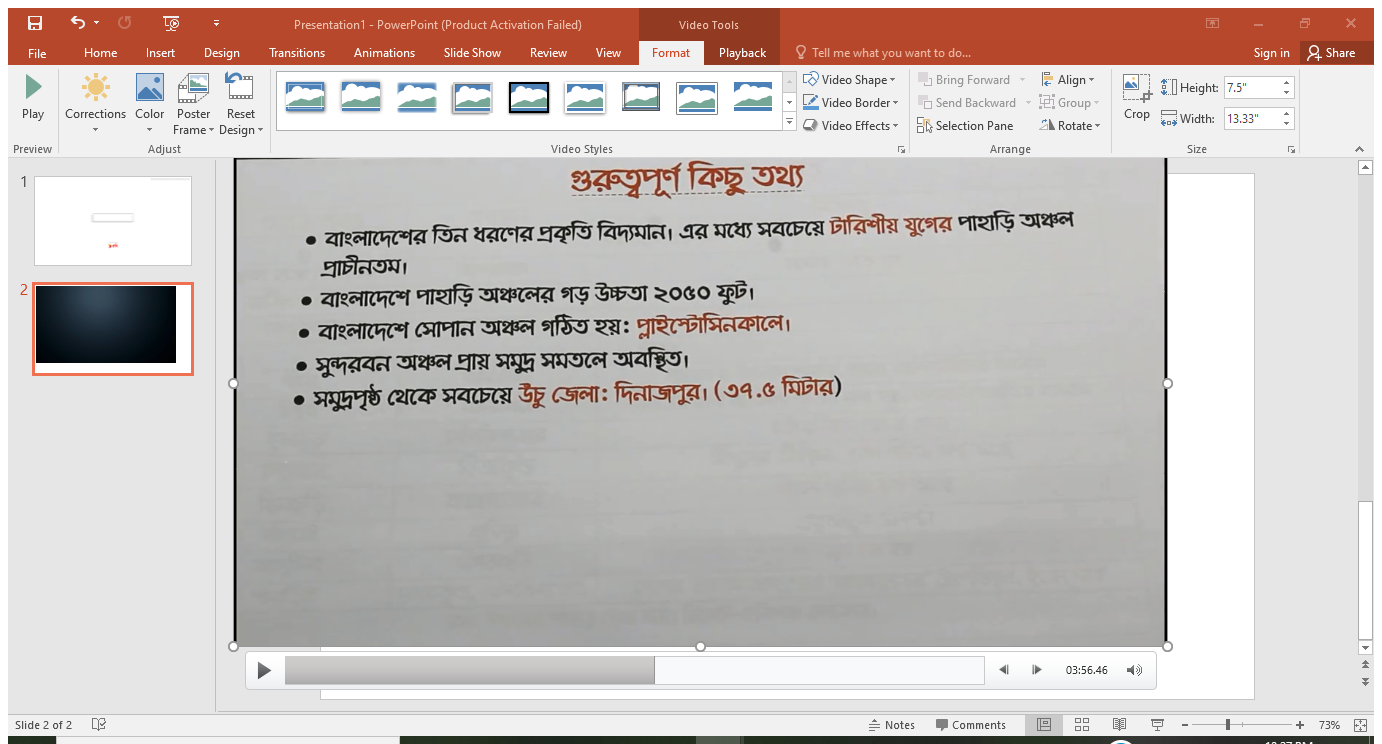 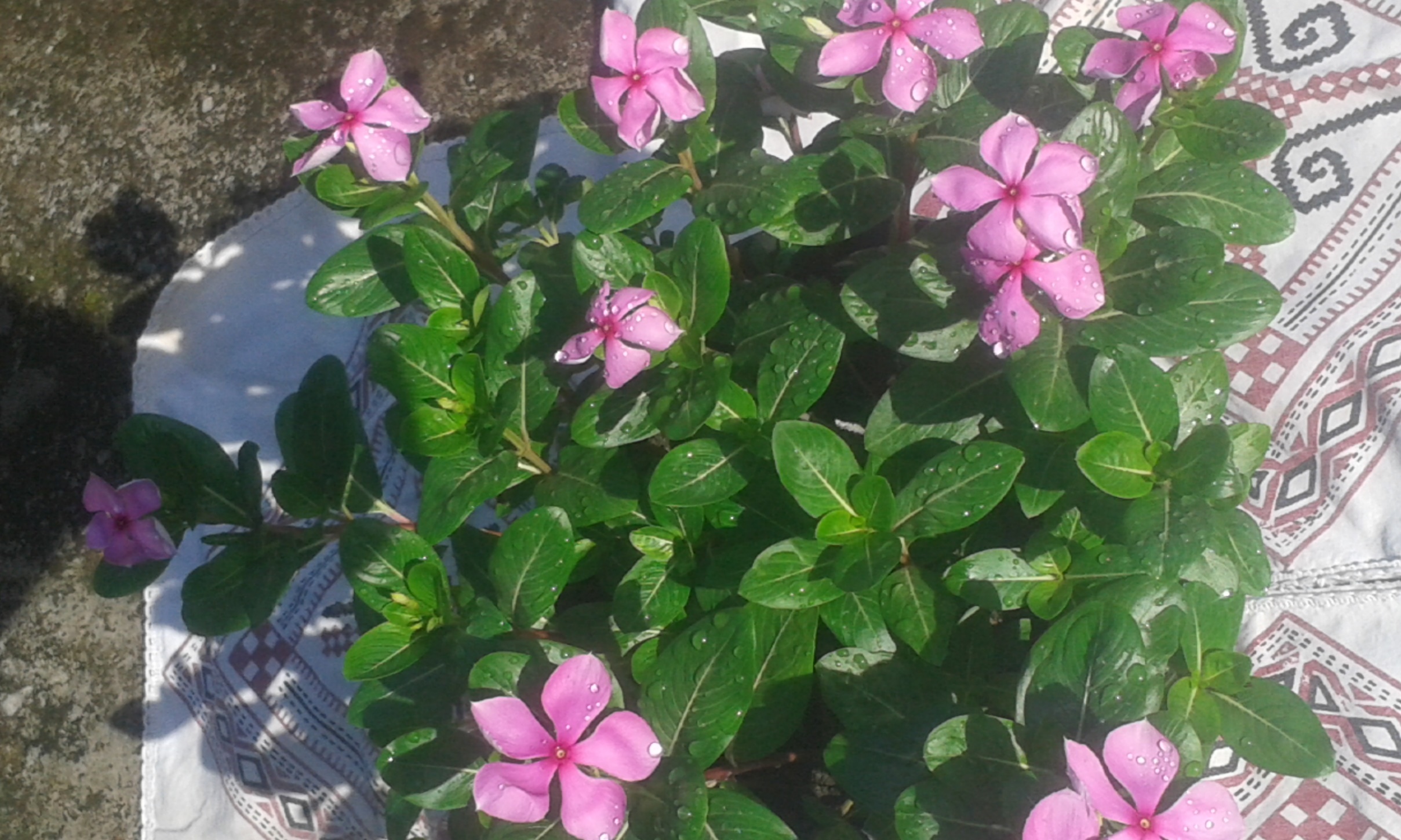 ধন্যবাদ